Presentation av Socialstyrelsens regeringsuppdrag utifrån anhörigstrategin
Sundiata Owens & Charlotte Fagerstedt
2022-10-03
Uppdragen
Socialstyrelsen ska
ta fram stöd för stärka anhörigperspektivet inom hälso- och sjukvård och omsorg
ge stöd till kommunerna för ett med individanpassat och likvärdigt stöd till anhöriga (biståndsprocessen)
ta fram förslag på hur anhörigperspektivet och stöd för anhöriga kan följas upp
Närstående & anhöriga
Närstående
Den som tar emot stöd eller hjälp från en anhörig kallas närstående.
Anhöriga
Begreppet anhörig används om den person som ger omsorg, stöd eller vård till någon som är långvarigt sjuk, äldre eller har en funktionsnedsättning. Anhöriga kan i det här sammanhanget omfatta både en familjemedlem och någon utanför familjekretsen, till exempel en vän eller granne.
Sveriges kunskapsmyndighet för vård och omsorg
Socialstyrelsens analys visar att anhörigperspektivet behöver stärkas
På system- och organisationsnivå: 
vid beslut som rör vården och omsorgens organisering
i styrning och uppföljning
vid samverkan och samordning
i grundutbildningar och kompetensutveckling – även för chefer och beslutsfattare
i beslutsfattande och styrning inom andra politikområden som påverkar anhöriga, t.ex. socialförsäkrings-, arbetsmarknads- och skolpolitiken.
Sveriges kunskapsmyndighet för vård och omsorg
[Speaker Notes: Vid beslut om exempelvis nedskärningar och om det framtida vård och omsorgsutbudet.
Det behöver exempelvis framgå av styrdokument  vad ett anhörigperspektiv innebär i praktiken. 
Behöver få till en samverkan och samordning med en uttalad strävan att minska anhörigas organisatoriska ansvar. 
I utbildningen behöver man få kunskap om hur anhörigas situation kan se ut och hur anhöriga påverkas av välfärdens utformning och utförande. 
Krävs även ett kunskapslyft och ett stärkt anhörigperspektiv i utformningen och genomförandet av arbetsmarknads- socialförsäkrings- och skolpolitiken.]
Socialstyrelsens analys visar att anhörigperspektivet behöver stärkas (forts)
I myndighetsutövning och utförande av vården och omsorgen
vid utredning och beslut om insatser till den enskilde
i vård- och omsorgsplaneringen
i utförandet av vård- och omsorgsinsatser
vid insatser i gemensamma hem
i verksamheter som möter barn
Sveriges kunskapsmyndighet för vård och omsorg
[Speaker Notes: Anhörigas omsorg tas för given och deras behov av stöd och avlösning beaktas inte alltid vid beslut om insatser.]
Uppdrag 1Stärka anhörigperspektivet inom hälso- och sjukvård och omsorg
Syfte		       		Målgrupp
Arbetsgivare
Beslutsfattare
Chefer
Biståndshandläggare
Övrig vård och omsorgspersonal
Stödet ska ge vägledning för ledning, styrning, kunskap, kompetens, samverkan och samordning för att stärka anhörigperspektivet
Sveriges kunskapsmyndighet för vård och omsorg
Projektet behöver samverka och samarbeta med flera aktörer
NKA
Anhörigorganisationer
SKR
med flera
Sveriges kunskapsmyndighet för vård och omsorg
Avgränsning
Den nationella anhörigstrategin omfattar anhöriga som vårdar eller stödjer en närstående som är långvarigt sjuk, äldre eller har en funktionsnedsättning. 

Anhöriga till personer med beroendeproblematik omfattas inte av anhörigstrategin
Barn som anhöriga omfattas inte heller av strategin.
Sveriges kunskapsmyndighet för vård och omsorg
[Speaker Notes: Vi har inte landat i hur vi ska tänka kring målgrupperna.]
Tillvägagångssätt & tidplan
1 november 2023


Hösten 2023

Våren/sommaren 2023


Vintern 2022/2023


Hösten 2022
Vilket stöd och vilken kunskap behöver målgruppen?
Sveriges kunskapsmyndighet för vård och omsorg
Uppdrag 2Stöd till kommunerna för ett med individanpassat och likvärdigt stöd till anhöriga
Syfte		       		Målgrupp
Handläggare som utreder och fattar beslut om personer som behöver stöd i sin dagliga livsföring
Stödet ska ge vägledning om hur anhörigas behov kan synliggöras i biståndsbedömningen och vara till hjälp vid utformningen av individuella stödinsatser riktade till den som är anhörig.
Sveriges kunskapsmyndighet för vård och omsorg
[Speaker Notes: Anders Bergh är projektledare.]
Uppdrag 3Uppföljning av anhörigperspektivet och stöd för anhöriga
Sveriges kunskapsmyndighet för vård och omsorg
Uppdraget		       		Målgrupp
Redovisa hur en kontinuerlig uppföljning av anhörigperspektivet inom hälso- och sjukvård och omsorg kan utformas. 
Redovisa hur en kontinuerlig uppföljning av det stöd som kommuner och regioner erbjuder anhöriga kan utformas.
Regering
Sveriges kunskapsmyndighet för vård och omsorg
Projektet behöver samverka och samarbeta med flera aktörer
NKA
Anhörigorganisationer
SKR
med flera
Sveriges kunskapsmyndighet för vård och omsorg
Tillvägagångssätt & tidplan
1 oktober 2023


Våren/sommaren 2023

Vintern/våren 2022/2023

Hösten/vintern 2022/2023

Hösten 2022
Vilka frågor ska uppföljningen svara på?
Sveriges kunskapsmyndighet för vård och omsorg
Socialstyrelsen har i uppdrag att utforma underlag för uppföljning
I uppdraget kan ingå att utveckla såväl kvalitativa som kvantitativa metoder liksom indikatorer, mått och nyckeltal.

Indikatorerna, måtten och nyckeltalen ska möjliggöra en könsuppdelad uppföljning när det gäller tillgänglighet, kvalitet och individanpassning
Och stödja den önskade inriktningen som närmare beskrivs i den ovan nämnda anhörigstrategin.
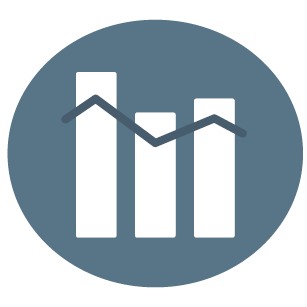 Sveriges kunskapsmyndighet för vård och omsorg
Exempel på områden att undersöka
Stödet till anhöriga
Avlösning – direkt/indirekt 
Stödsamtal 
Utbildning och information
Hjälpmedel
Hälsofrämjande insats för den anhöriga 
Krishantering 
Samordning av insatser/stöd/service
Anhörigperspektivet 
Biståndsbedömningsprocess 
Information om stöd 
Information om förlopp 
Utförandet
Krishantering
Sveriges kunskapsmyndighet för vård och omsorg
Exempel: utförande av insatser
Betona vikten av att personalen lyssnar på vad som är viktigt för de närstående och deras anhöriga och inte enbart utgår från vad de själva anser utgör en god omsorg eller ett gott stöd till anhöriga.
Jag får kämpa för att han ska vara den person han alltid har varit… hans integritet, att han ska få vara sig lik. Att omvårdnaden ska vara individualiserad. … Sådana enkla exempel som att man ser till att han har likartat skägg som han har haft förut, i stället för att vara renrakad för att det är enklare. … Plötsligt blir han någon annan. Han blir en institutionaliserad, vårdad människa. 
- Socialstyrelsen: Anhöriga som vårdare eller stödjer närstående äldre personer, s. 61
Genomförandeplaner med ett anhörigperspektiv
IBIC – Anhörigperspektiv
Sveriges kunskapsmyndighet för vård och omsorg